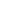 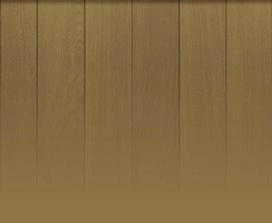 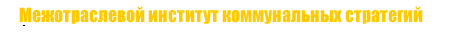 m-i-k-s.ru
Деловая игра: 
Роль общественности  в обеспечении эффективности деятельности органов власти.
Мурманск
30 ноября – 1декабря 2015
18:02:58
Поделиться на группы
Выбрать игровую роль: 
формальное НКО 
неформальная общественная организация 
группа общественного контроля
экспертная комиссия 
3. Разработать макет главной страницы сайта проекта по общественному контролю:
Эмблема
Лозунг
Цель проекта 
Форма проведения (мониторинг, проверка, экспертиза, обсуждение, слушания)
Планируемый результат, индикаторы достижения цели
Привлекаемые ресурсы
План мероприятий/ программа действий
4. Что еще необходимо отразить?
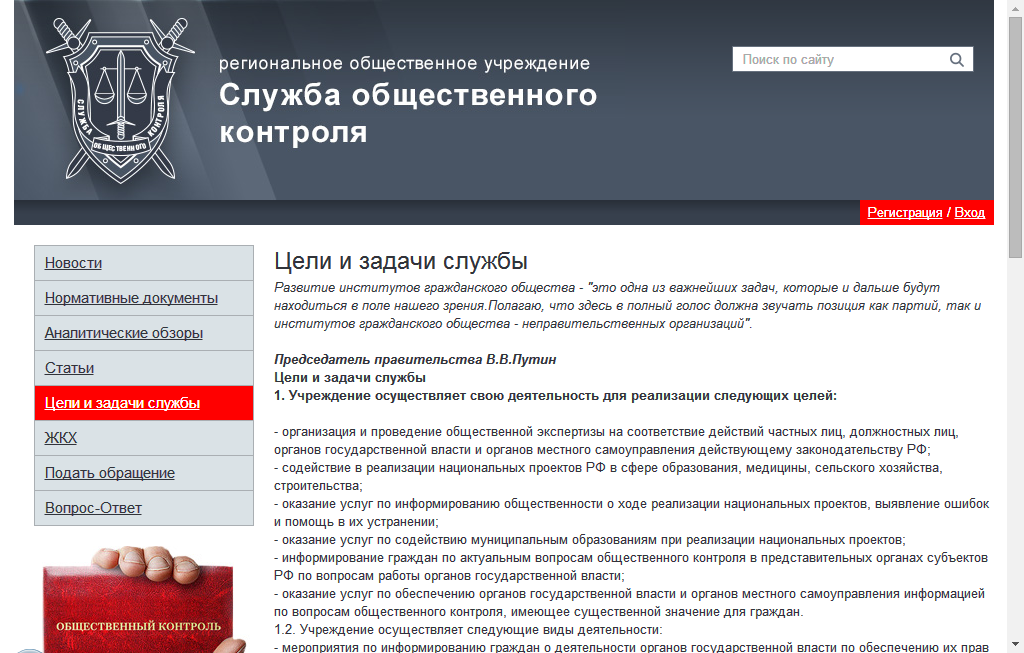 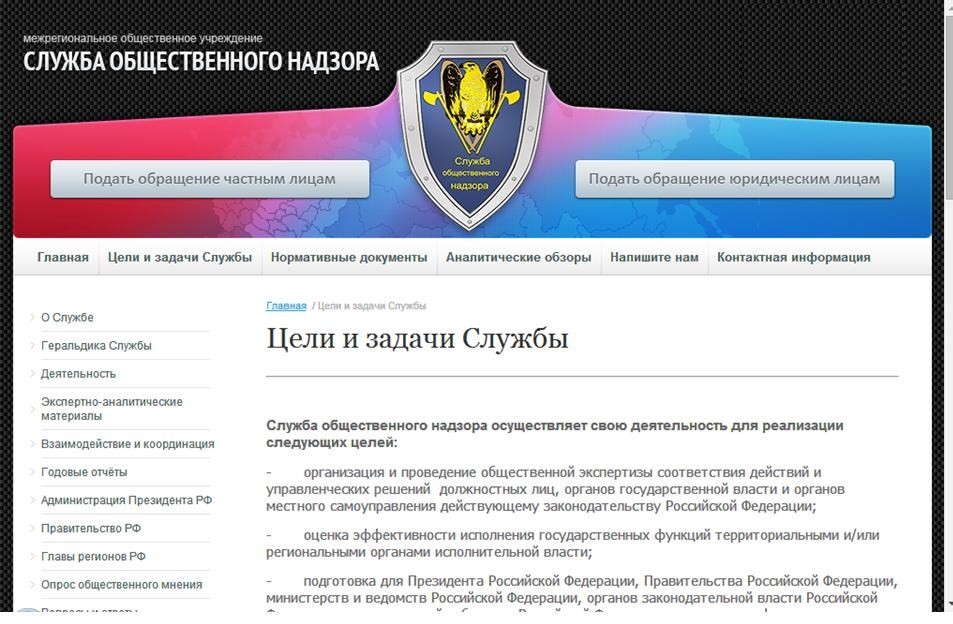 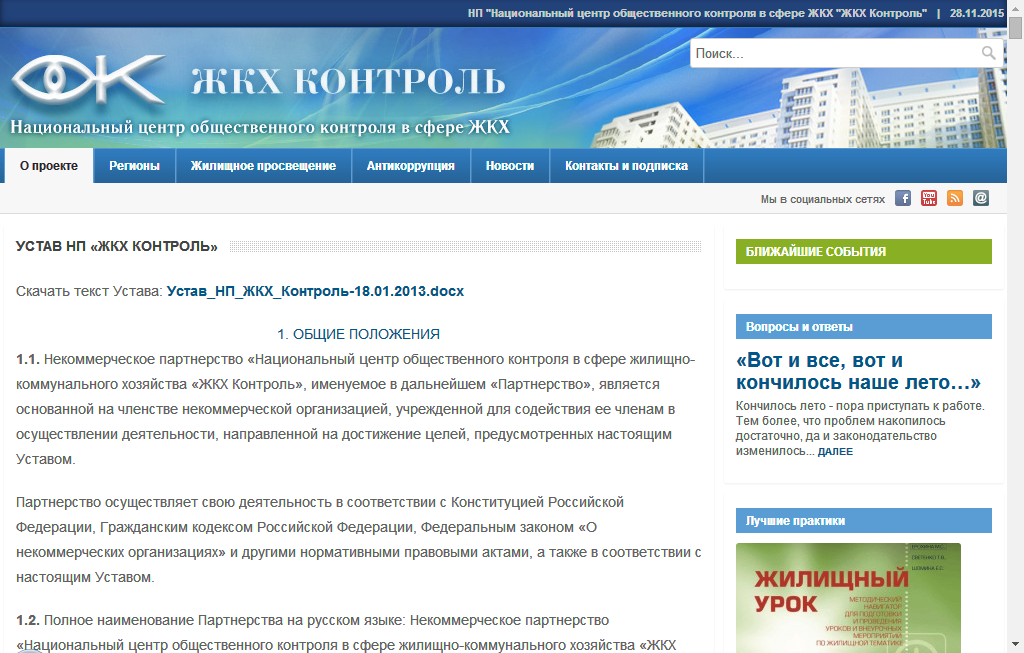 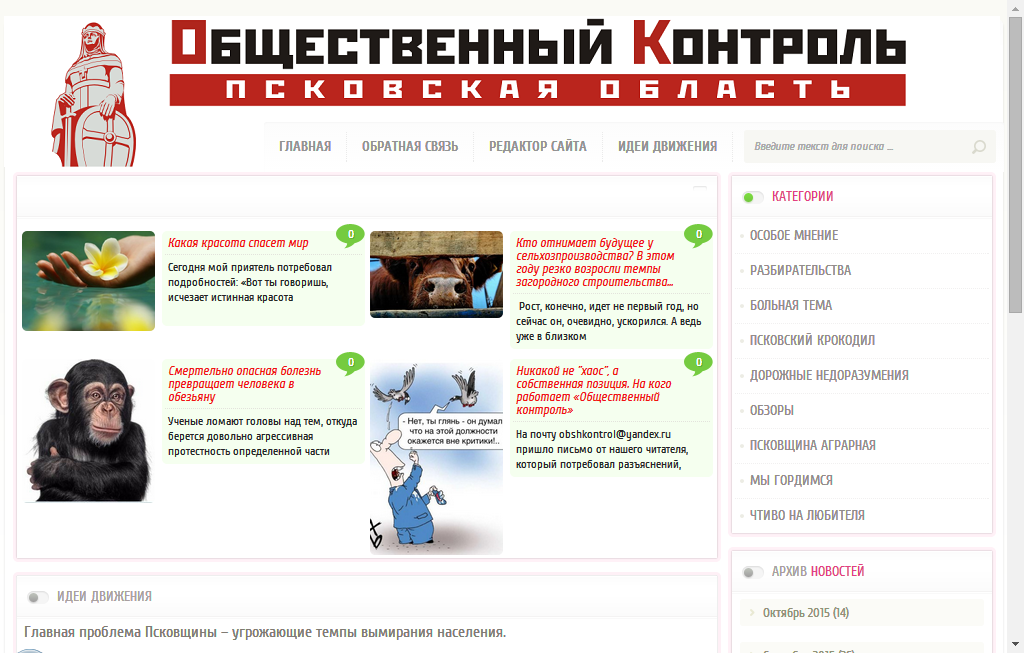 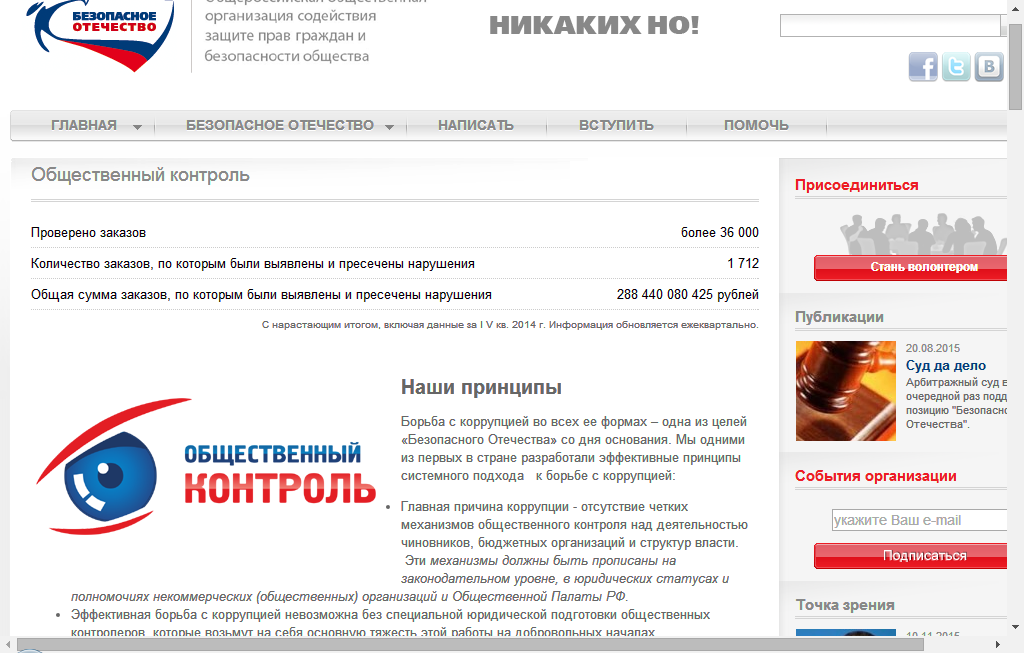 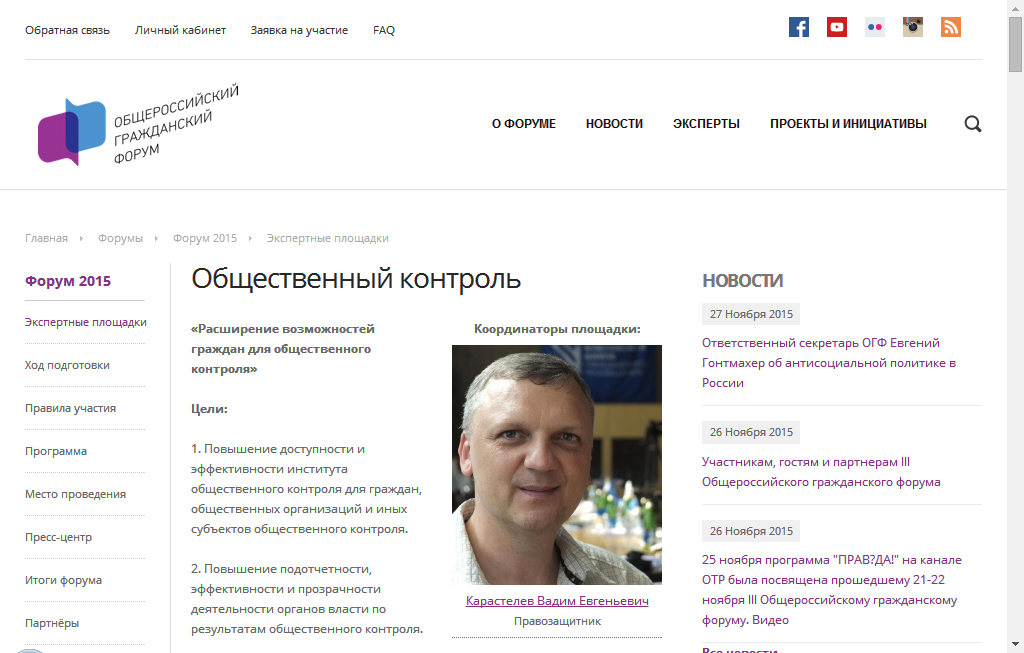 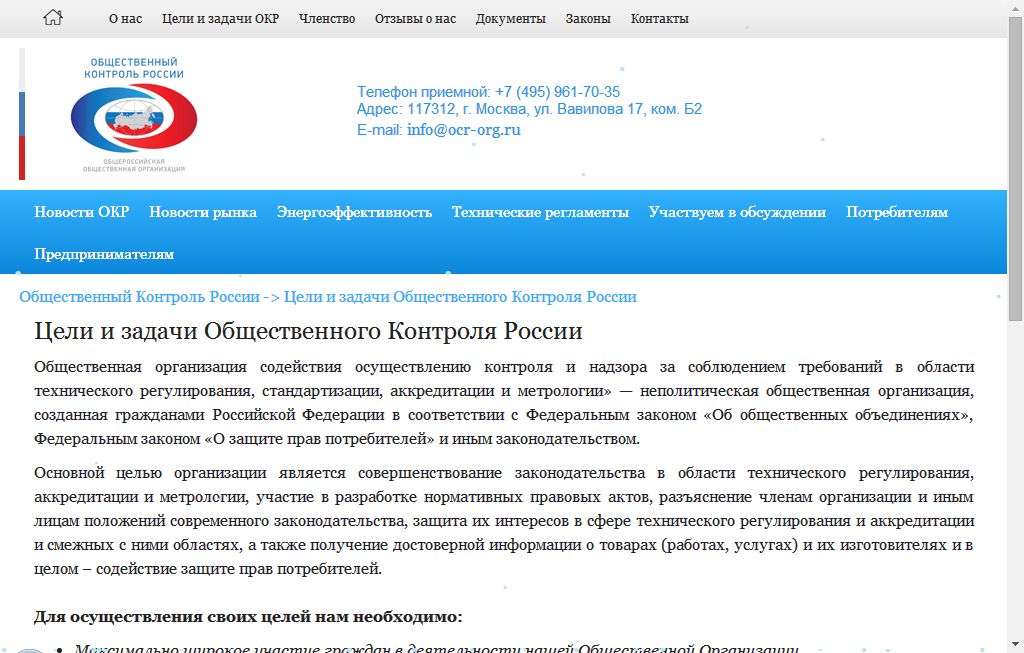 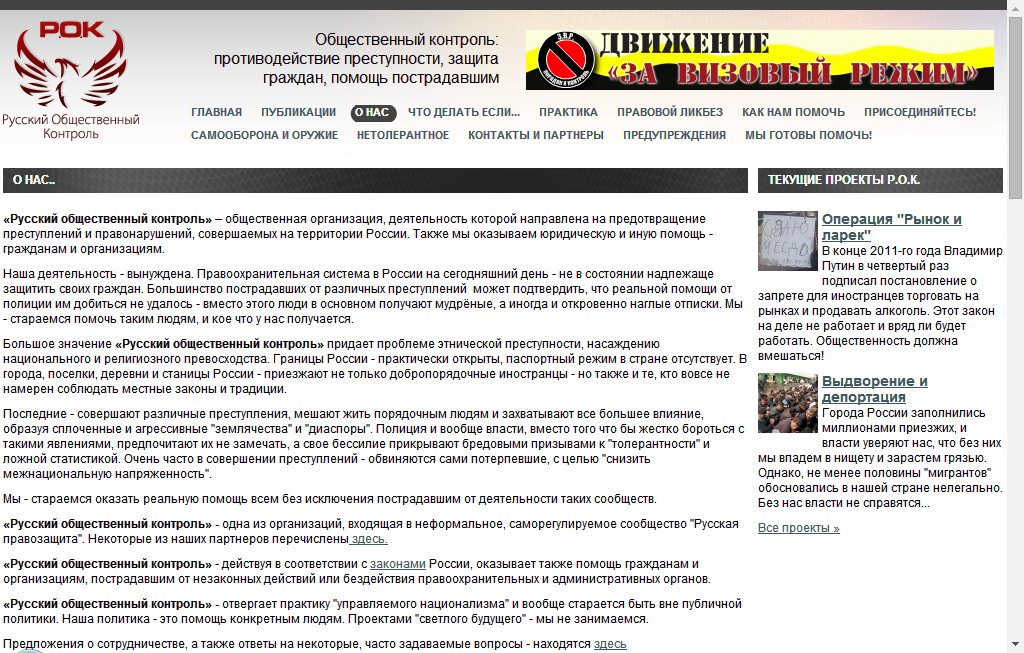 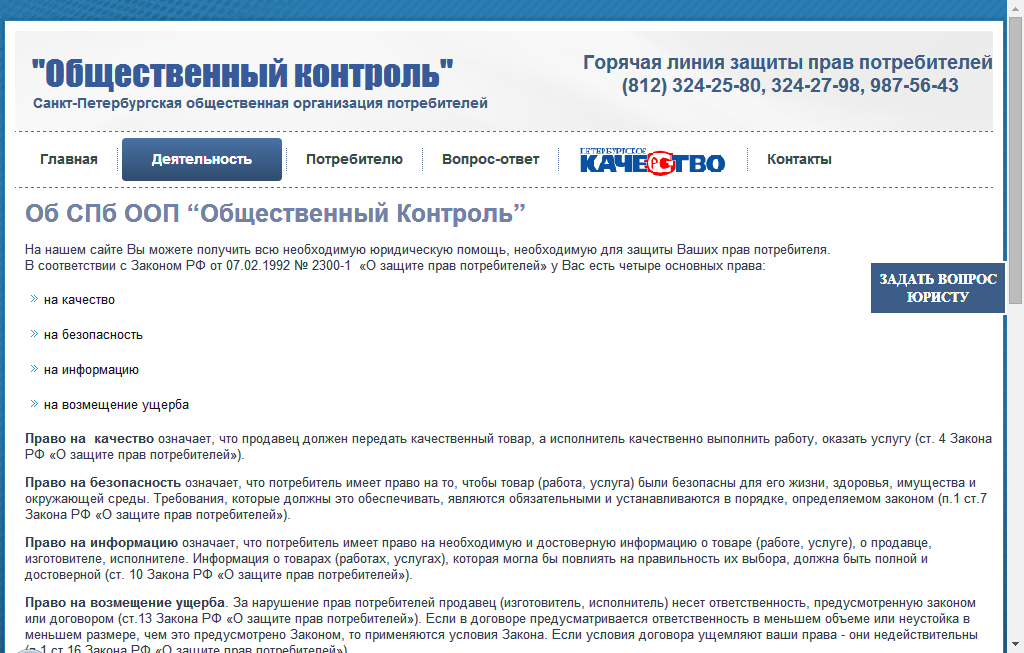 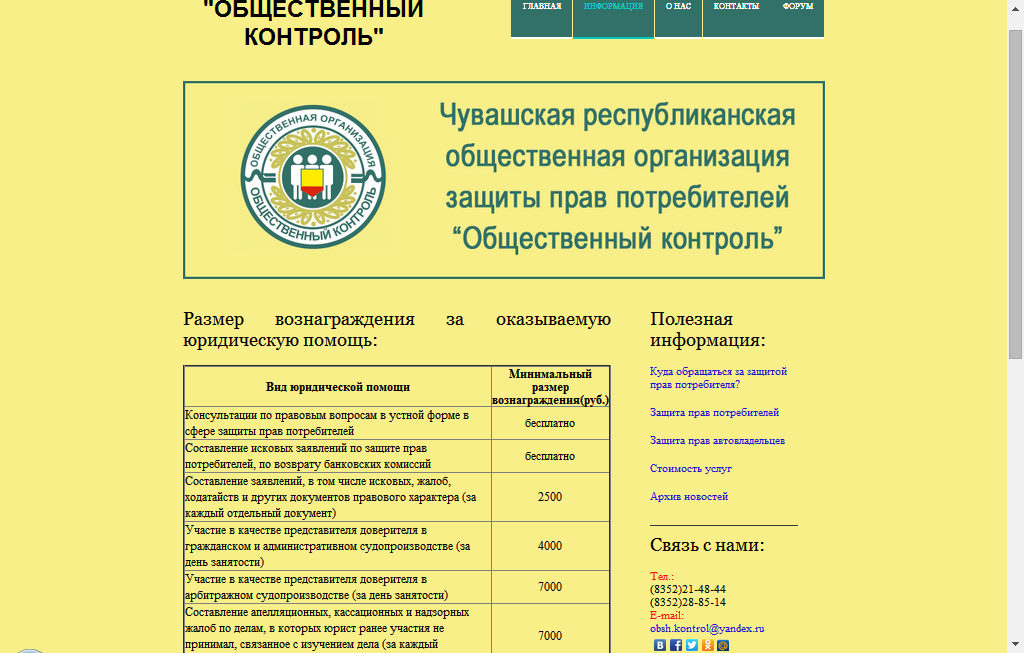 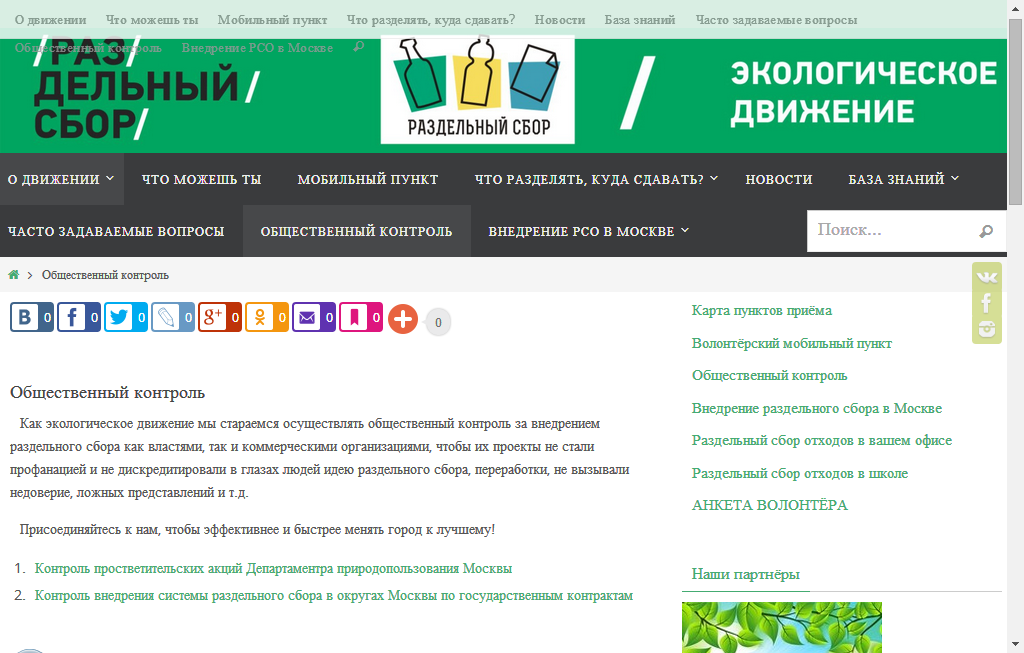 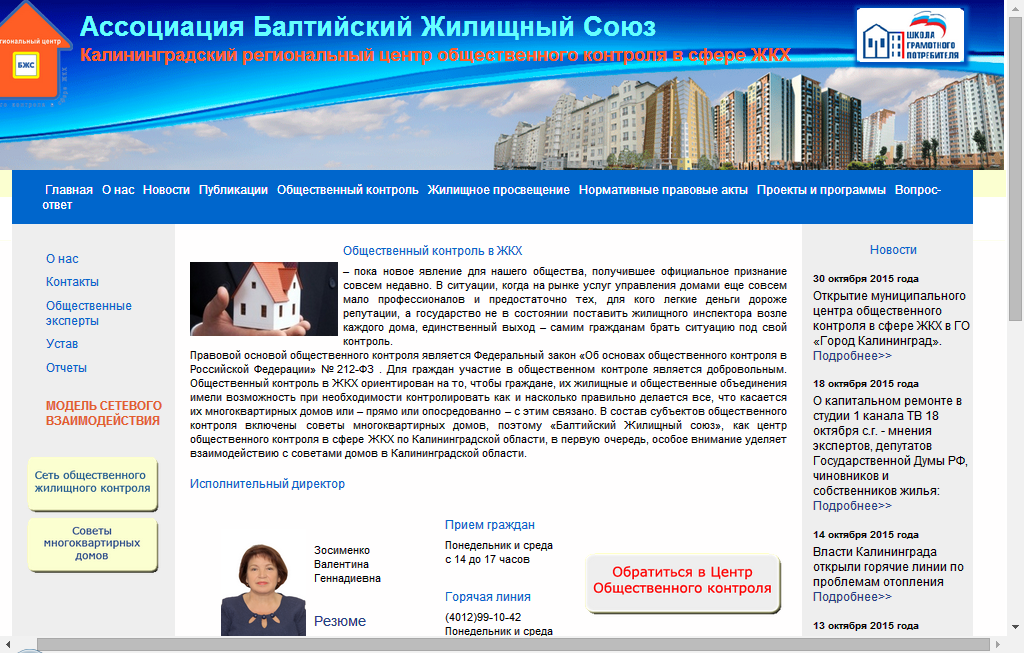 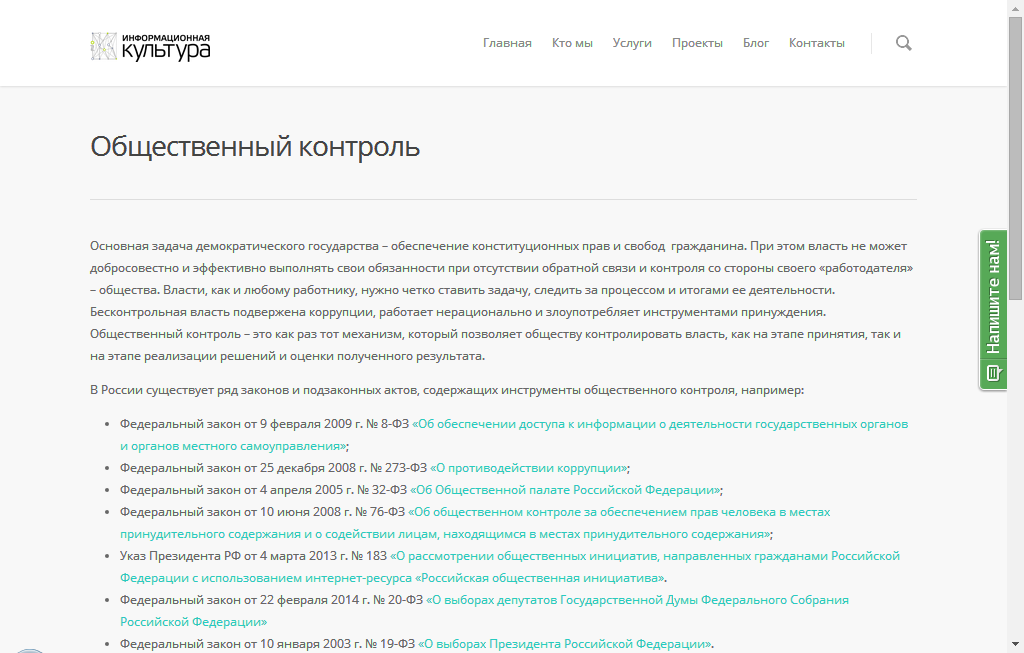 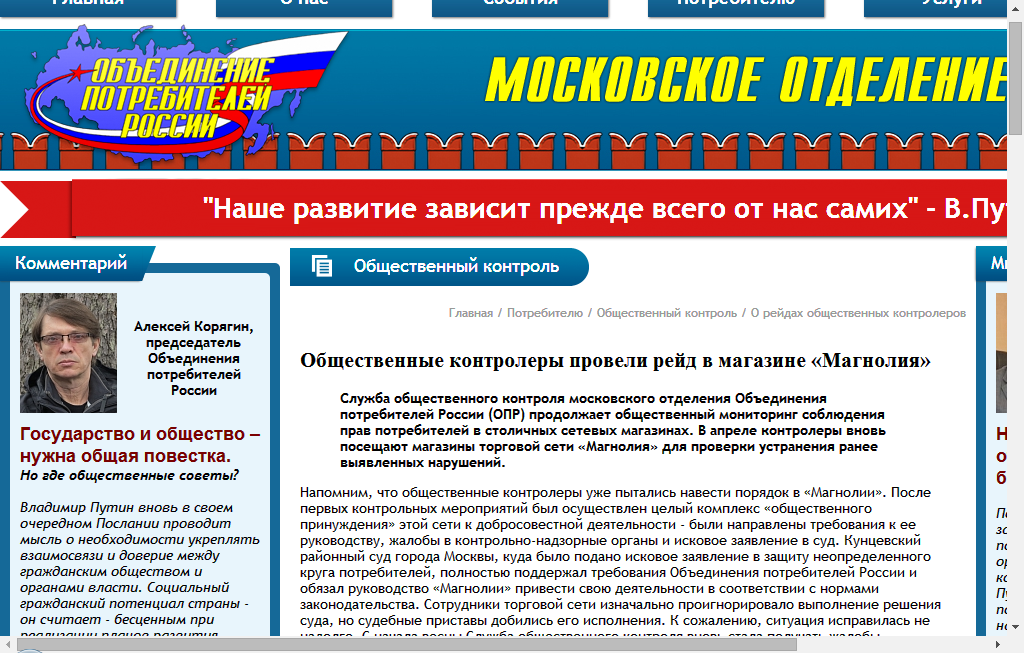 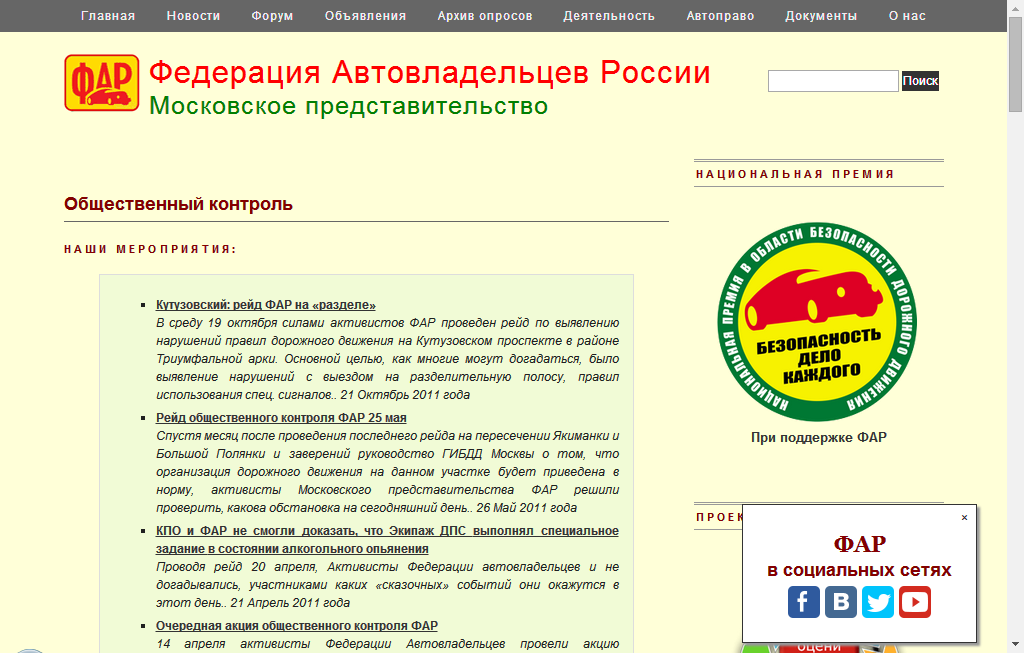 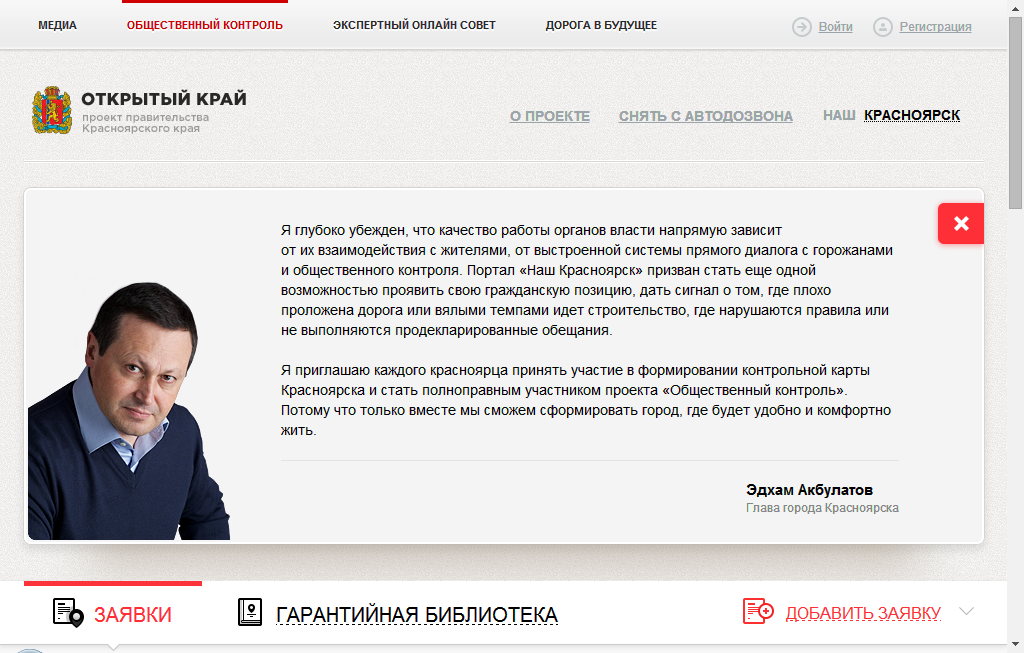 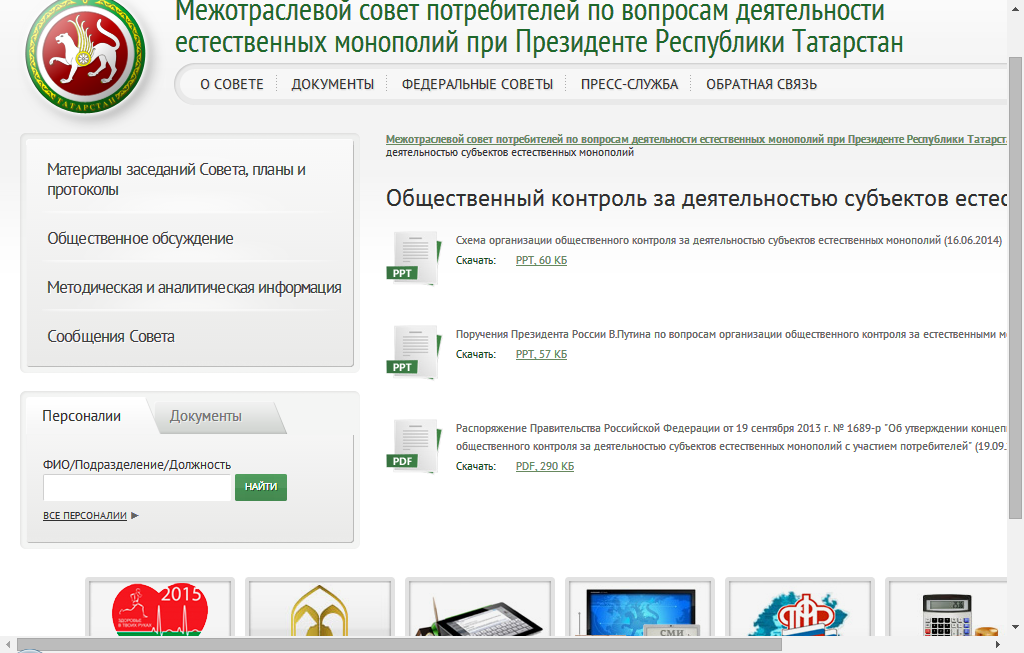 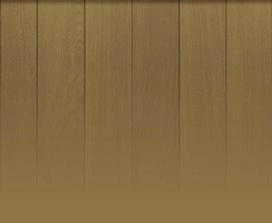 m-i-k-s.ru
Ст. 179 БК РФ: Долгосрочные целевые программы, реализуемые за счет средств … местного бюджета, утверждаются …. местной администрацией муниципального образования. 
… Объем бюджетных ассигнований на реализацию долгосрочных целевых программ утверждается решением  о бюджете в составе ведомственной структуры  расходов бюджета по соответствующей каждой программе целевой статье расходов бюджета.
ст. 35 п. 10-4 ФЗ Об общих принципах организации местного самоуправления в РФ( исключительная компетенция представительного органа муниципального образования) : 
 -принятие планов и программ развития муниципального образования, утверждение отчетов об их исполнении
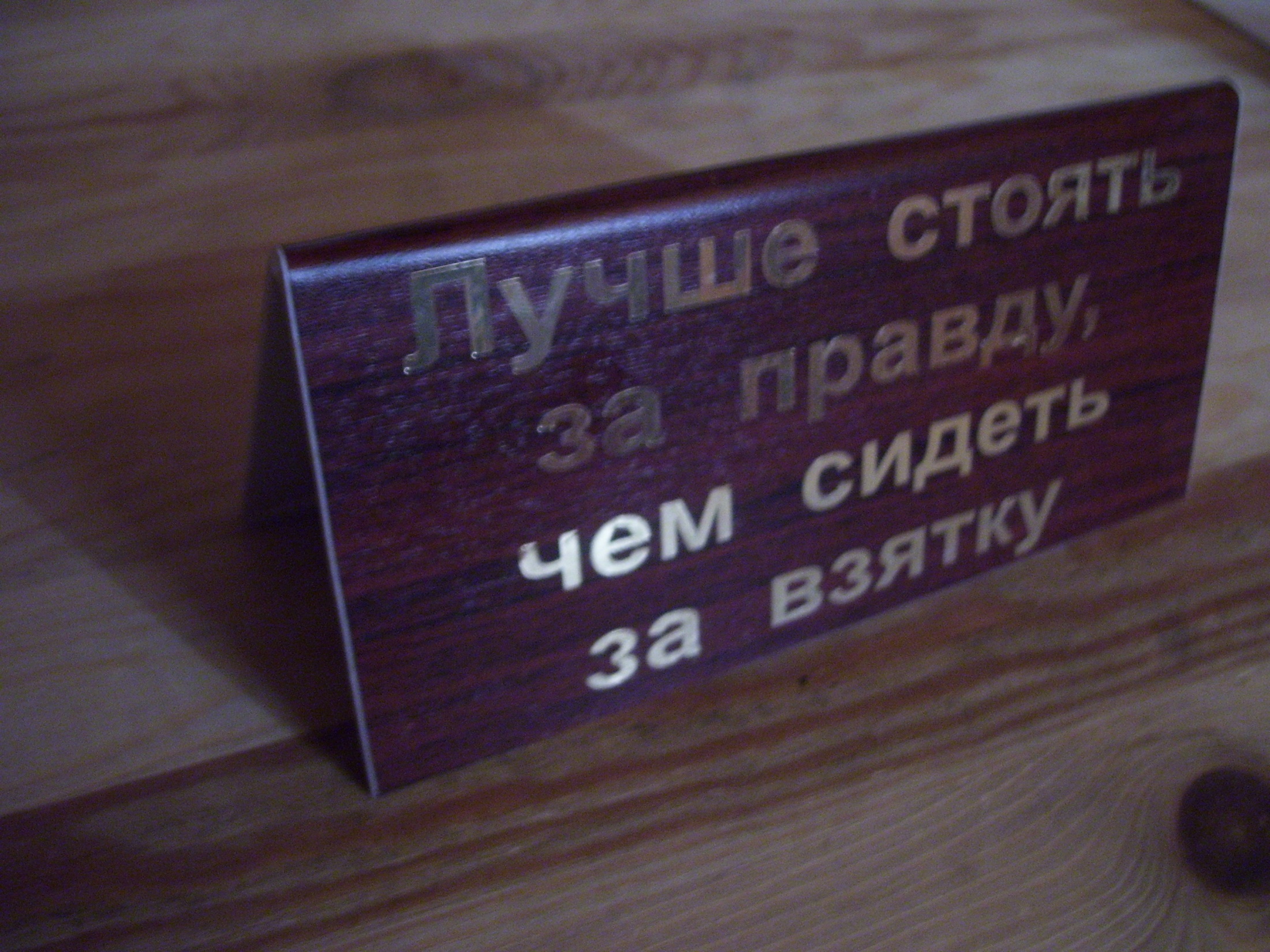 Представительный орган
Администрация
Требуется поправка в БК – возврат права представительного органа 
утверждать  программы